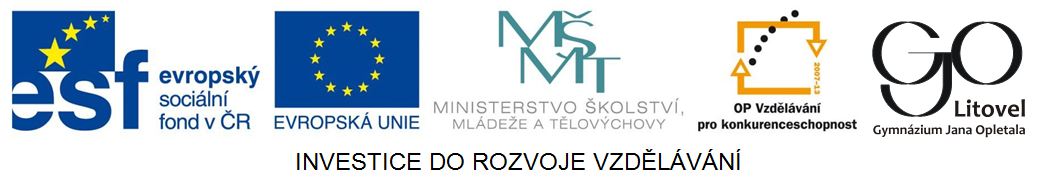 Architektura, užité umění
Kubismus
Architektura, užité umění
Fenomén v českém umění
Nikde jinde ve světě neexistuje kubistická architektura (jen návrh)
ani  kubismus v užitém umění (nábytek, bytové doplňky, osvětlení, čajový či kávový servis nebo pouliční lampa, kovové části – zábradlí)
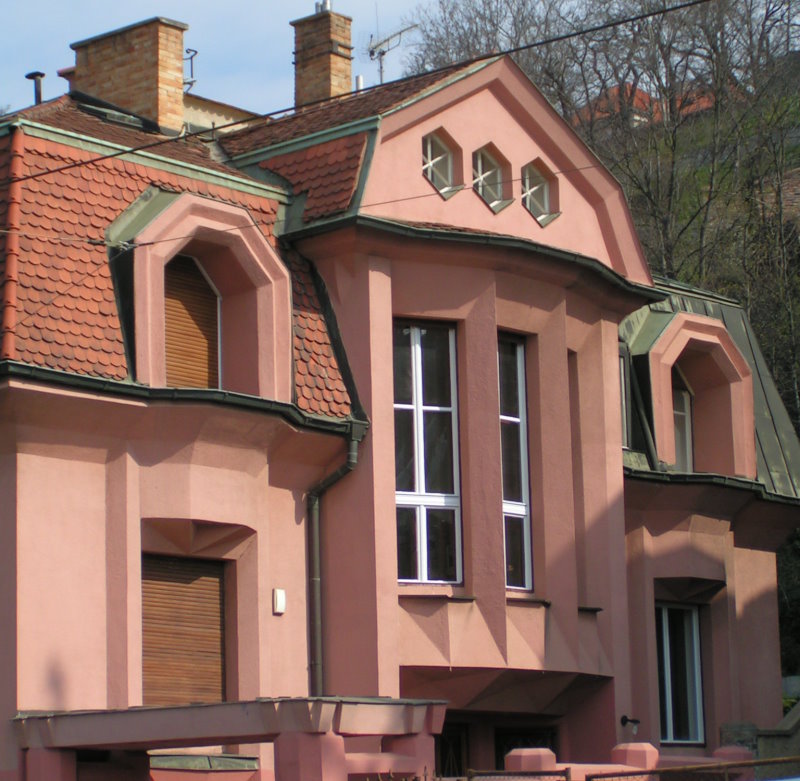 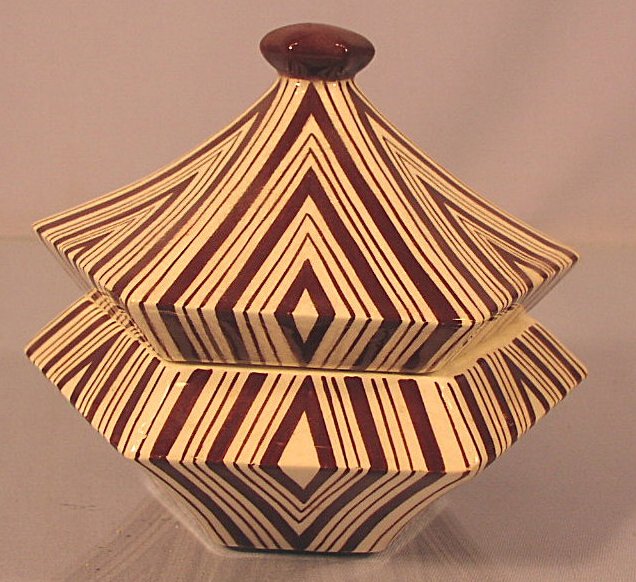 Obr. 1
© Ivana Spurná
Obr. 2
Architektura
Vliv kubistického malířství a sochařství
Výrazové prostředky: krystalické tvary
Jehlan, šikmá linie a plocha 
Jehlan – dynamika, odhmotnění
Nepoužívá se: křivka, koule a oblouk
Fasáda:
tvary oken
dekorativní řešení fasády – plastické formy portály
Druhy staveb:
Vily, činžovní domy
Architekti:
Josef Gočár, Pavel Janák, Josef Chochol, Vlastislav Hofman
Josef Chochol,Praha, Vyšehrad
Obr. 3
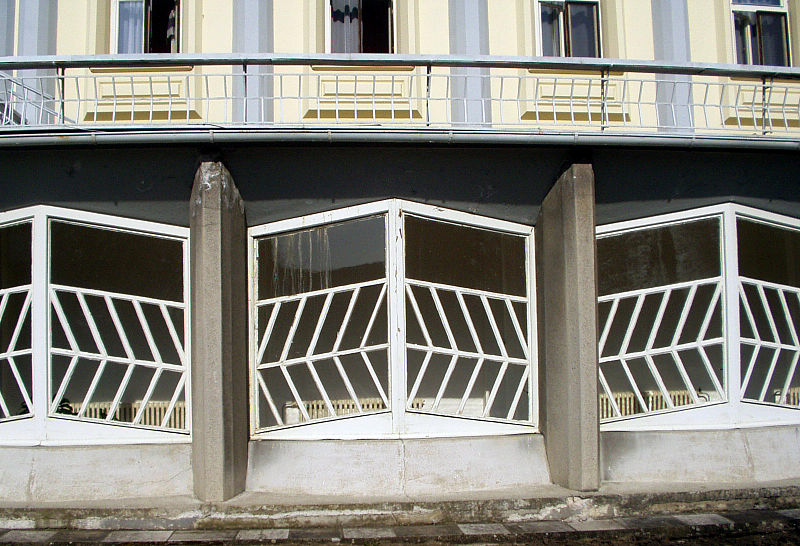 Josef Gočár, Lázeňský dům , Bohdaneč
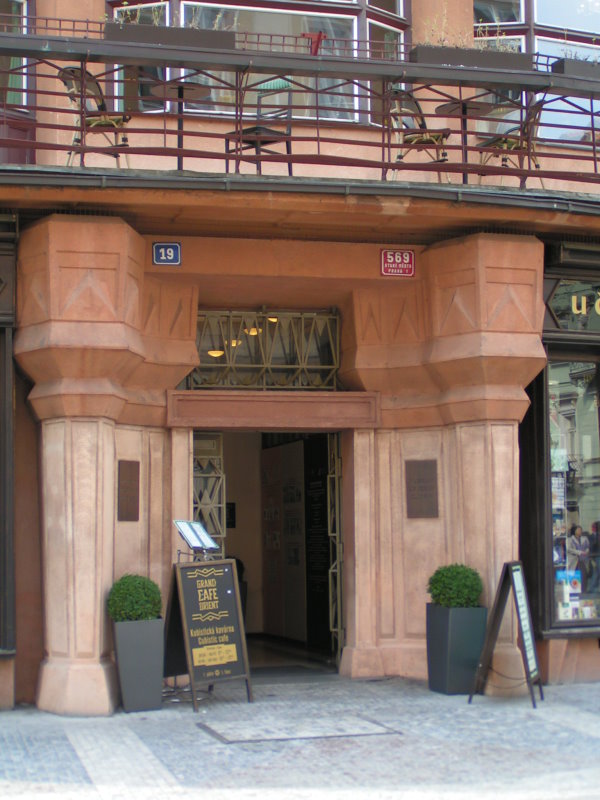 Josef Gočár, 1880-1945
© Ivana Spurná
© Ivana Spurná
Dům U Černé Matky boží, Praha, 1911-1912
První kubistická stavba
Josef Gočár, 1880-1945
Obr. 4
Lázeňský dům,  Bohdaneč
http://en.wikipedia.org/wiki/Josef_Go%C4%8D%C3%A1r
Josef Gočár, 1880-1945
Obr. 5
Bauerova vila, Libodřice
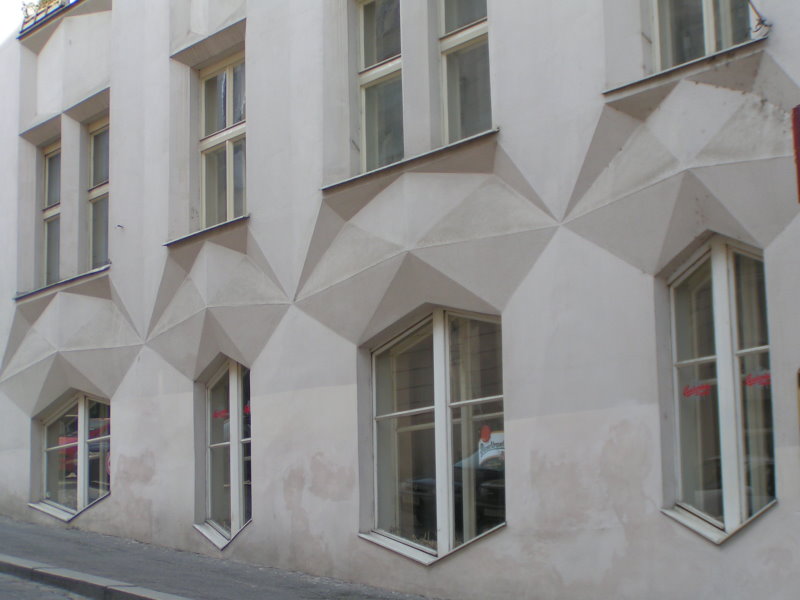 Josef Chochol, 1880-1956
© Ivana Spurná
Obr. 6
Činžovní_dům_v_Neklanově_ulici_v_Praze, 1914
Obr. 7
Josef Chochol, 1880-1956
Kubistická vila, Libušina ulice, Praha
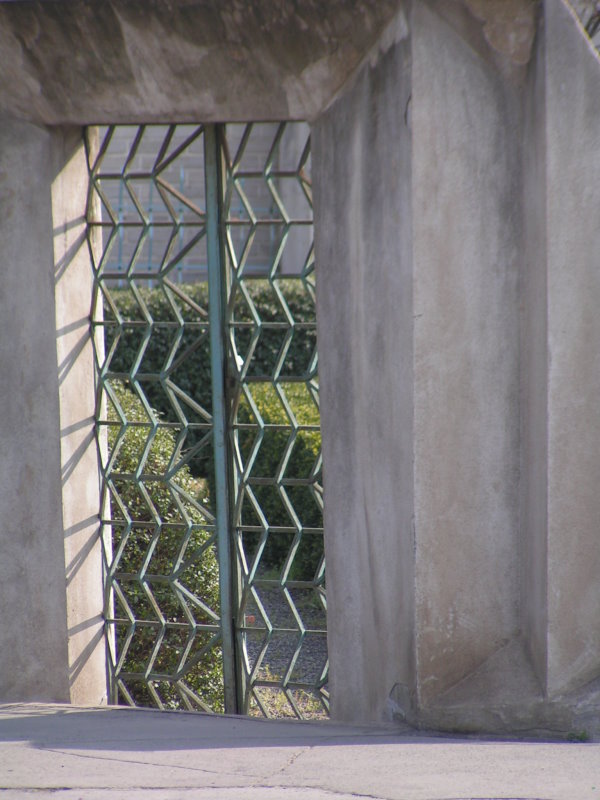 © Ivana Spurná
© Ivana Spurná
Detaily kubistické fasády, mříží
Praha
© Ivana Spurná
Josef Chochol, 1880-1956
Kubistický_trojdům_na_Rašínově_nábřeží, Praha, 1912-1913
© Ivana Spurná
Příkazy u Olomouce
kubistický altán
© Ivana Spurná
Emil Králíček
Kubistická lampa, Praha, 1912
Rondokubismus
Další označení: Obloučkový styl, Národní styl, České art deko
Další vývojový stupeň kubismu v architektuře
Doba První republiky, národní charakter – volba barev
Posun od krystalických tvarů k obloukům, kružnicím a válcům
Fasáda, Dům U Myšáka, Vodičkova ul., Praha
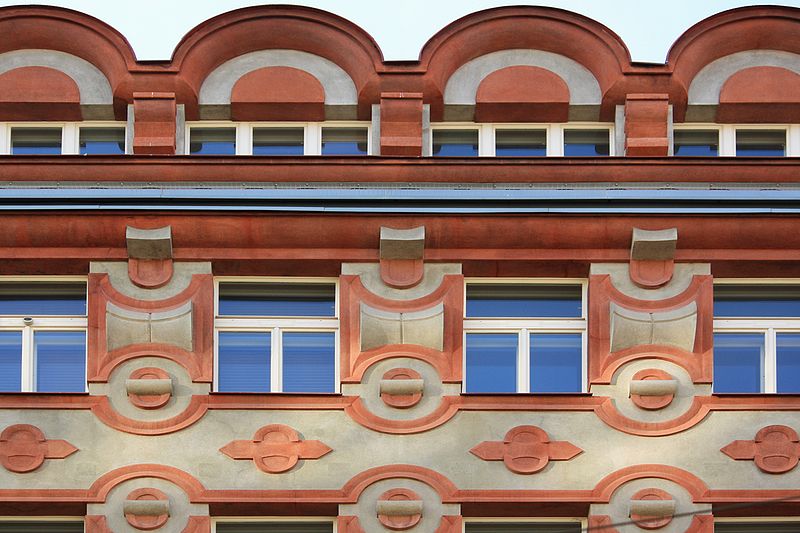 Obr. 8
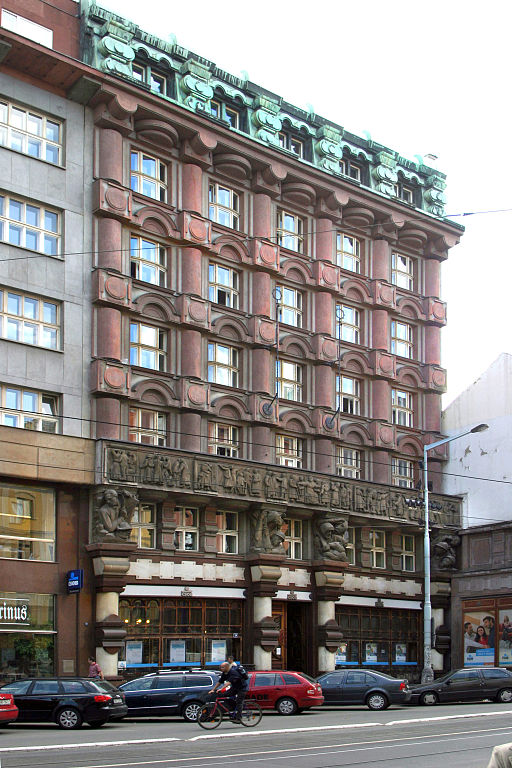 © Ivana Spurná
Obr. 9
Rondokubismus
Legiobanka, Praha, 1921-1922
Josef Gočár, sochařská výzdoba – Otto Gutfreund
Obr. 10
Rondokubismus
Pavel Janák, Krematorium, Pardubice
© Ivana Spurná
Rondokubismus
Josef Zasche, Pavel Janák, Palác Adria, Praha, 1923-1924
Obr. 11
Pavel Janák, 1882-1956
Kiosek, Praha, Bolzanova ul.
http://cs.wikipedia.org/wiki/Pavel_Jan%C3%A1k
Obr. 12
Josef Gočár, 1880-1945
Domky v pražské ZOO
Užité umění
Pro architekty další možnost uplatnění svých nápadů
Pavel Janák, Josef Gočár, Josef Chochol, Vlastislav Hofman
Sdružení výtvarníků ARTĚL
Nábytek (tvar, zalamování linií, tupé a ostré úhly, šestiúhelníky, lichoběžníky  ale na úkor funkčnosti, tento problém neřešili
Jídelny, sedací nábytek
Lustry, stolní lampy, hodiny
Keramika, sklo
Rudolf Stockar
Užitá grafika (plakáty, knižní grafika, ilustrace)

Uplatnění v architektuře a užitém umění nemá ve světě obdoby Český kubismus – fenomén české kultury
Kubismus v Čechách svým pojetím připomíná sloh
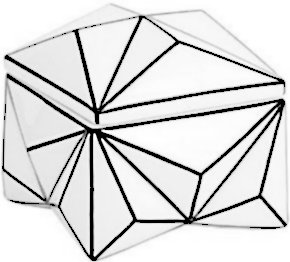 Obr. 13
Obr. 14
Obr. 16
Obr. 15
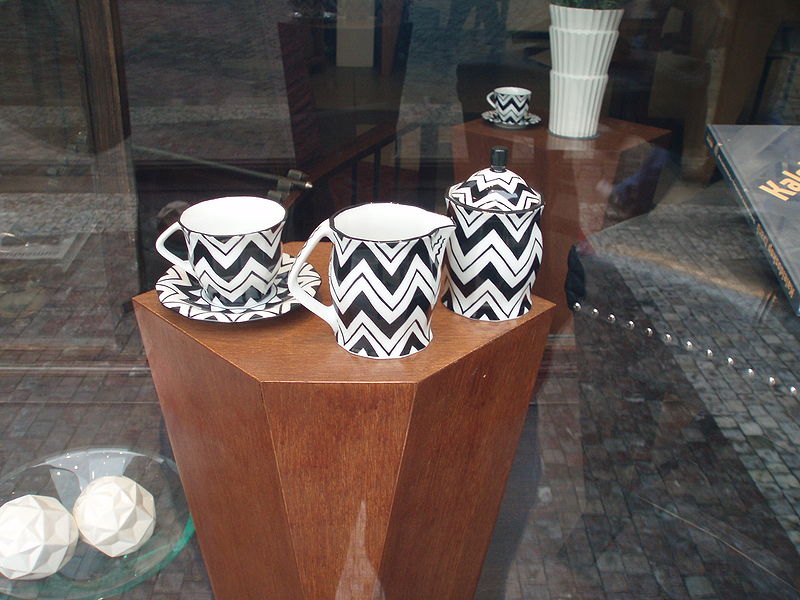 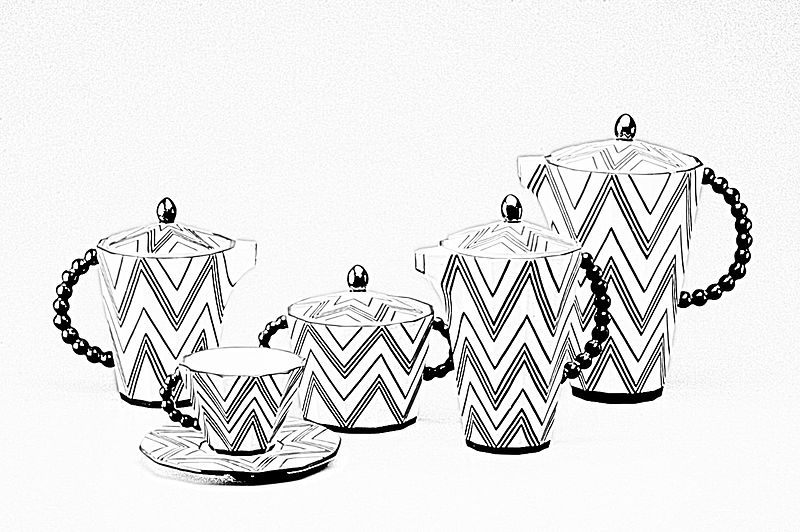 Zamyslete se a řekněte
Proč  má
český kubismus prvky slohu?
Proč se česká kubistická architektura nestala 
trvalou tendencí  moderní architektury?
Jaké osobnosti jsou spojeny s kubismem, evropským i českým?
Co je to rondokubismus?
Citace
MRÁZ, Bohumír. Dějiny výtvarné kultury. 3. 1. vyd. Praha: IDEA SERVIS, 2000, 220 s. ISBN 80-859-7031-7.

BERNHARD, Marianne. Universální lexikon umění: architektura, fotografie, grafika, malířství, osobnosti, sochařství, umělecká řemesla. 2. uprav. vyd. Překlad Otakar Mohyla. Praha: Grafoprint-Neubert, 1996, 491 s. ISBN 80-717-6393-4.

Zdroj: [online]. [cit. 2013-05-03]. Do stupné na
[http://cs.wikipedia.org/wiki/Pavel_Jan%C3%A1k]
[http://en.wikipedia.org/wiki/Josef_Go%C4%8D%C3%A1r]
http://www.earch.cz/cs/rondokubismus-ceske-art-deco-4dil
http://archiweb.cz/buildings.php?styles=17
Citace, obrazový materiál
Zdroj: [online]. [cit. 2013-05-03]. Dostupný pod licencí  Creative Commons na WWW:
http://commons.wikimedia.org/wiki/File:Artel_Prag_Keramikdose_2.jpg
http://commons.wikimedia.org/wiki/File:Praha,_Vy%C5%A1ehrad_-_Neklanova_497.jpg
http://commons.wikimedia.org/wiki/File:Lazensky_dum_v_Bohdanci_03.jpg
http://commons.wikimedia.org/wiki/File:Josef_Go%C4%8D%C3%A1r_pavillion_L%C3%A1zn%C4%9B_Bohdane%C4%8D.JPG
Zdroj: [online]. [cit. 2013-05-03]. Dostupný pod licencí  Public domain na WWW:
http://commons.wikimedia.org/wiki/File:Bauerova_vila_-_Libod%C5%99ice_3.JPG
http://commons.wikimedia.org/wiki/File:%C4%8Cin%C5%BEovn%C3%AD_d%C5%AFm_v_Neklanov%C4%9B_ulici_v_Praze_%28Josef_Chochol%29.jpg
http://commons.wikimedia.org/wiki/File:Cubist_villa_in_Libusina_street_Vysehrad_Prague_CZ.jpg
Zdroj: [online]. [cit. 2013-05-03]. Dostupný pod licencí  Creative Commons na WWW:
http://commons.wikimedia.org/wiki/File:Praha,_Nov%C3%A9_M%C4%9Bsto_-_Vodi%C4%8Dkova,_My%C5%A1%C3%A1k_002.jpg
http://commons.wikimedia.org/wiki/File:Prague_Gocar_rondokubismus.jpg
http://commons.wikimedia.org/wiki/File:Crematorium,_Pardubice,_Czech_Republic.jpg
http://commons.wikimedia.org/wiki/File:Cubist_Kiosk_Bolzanova_1.JPG
http://commons.wikimedia.org/wiki/File:ZOO_Praha_%2827%29.jpg
http://commons.wikimedia.org/wiki/File:Artel_Kaffeeservice_.jpg
http://commons.wikimedia.org/wiki/File:Artel_Prag_Keramikdose.jpg
http://commons.wikimedia.org/wiki/File:Artel_Prag_Kaffeeservice2.jpg
Zdroj: [online]. [cit. 2013-05-03]. Dostupný pod licencí  Public domain na WWW:
http://commons.wikimedia.org/wiki/File:Kubisticke_hrnky.JPG